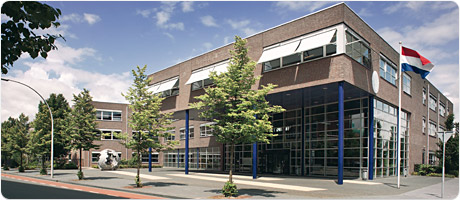 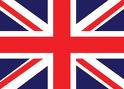 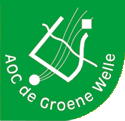 PAARDEN-
SPORT
1
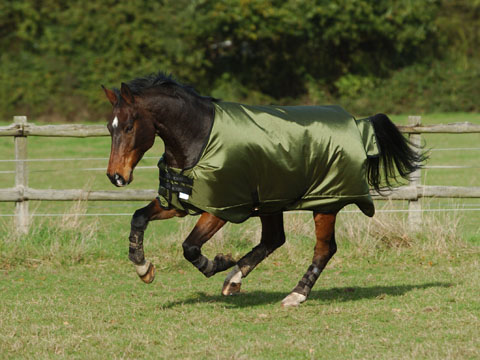 rain turnout
2
breathable
rainsheet
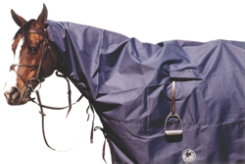 regendeken
regendeken
ademend
deken
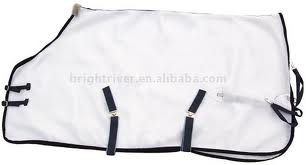 leg straps
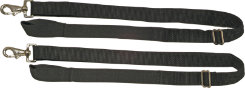 beenriemen
rug
2
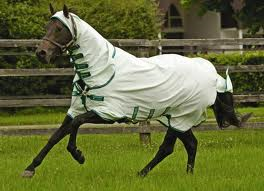 fly mask
fly sheet
3
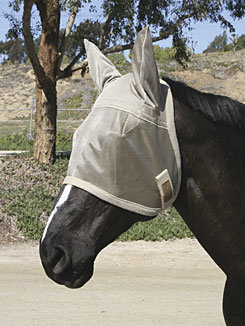 vliegenmasker
vliegendeken
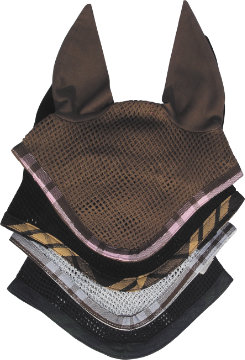 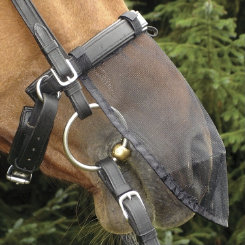 nose net
ear nets
neusnetje
oornetjes
3
handschoenen
jasje
breeches
4
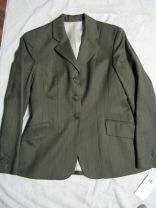 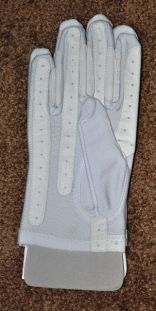 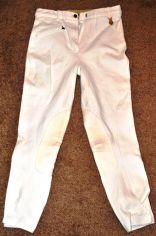 gloves
jack
chaps
boots
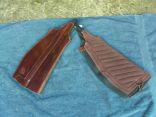 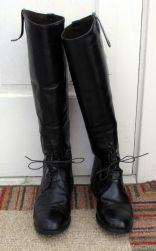 rijbroek
cap
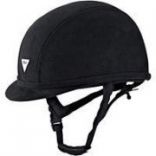 chaps
laarzen
helm
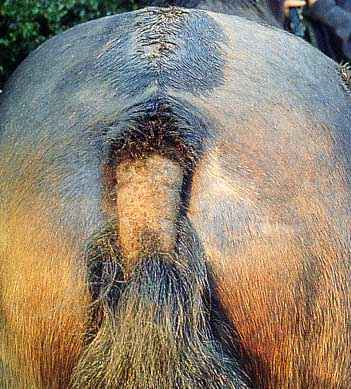 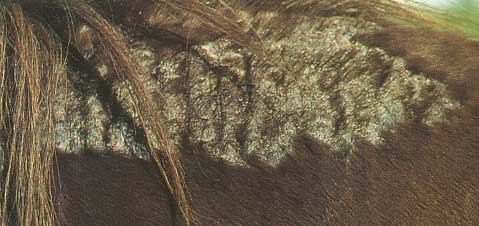 5
dock root
sweet itch
staart- en maneneczeem
staartwortel
laminites, founder
horse fly
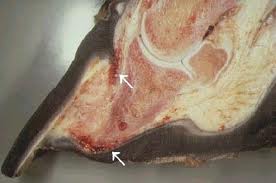 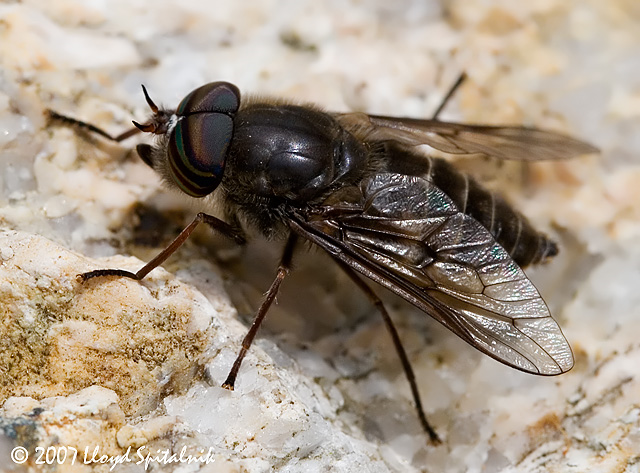 hoefbevangen
5
daas
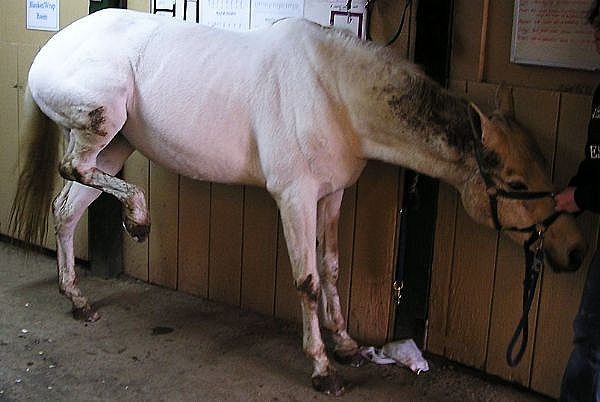 colic
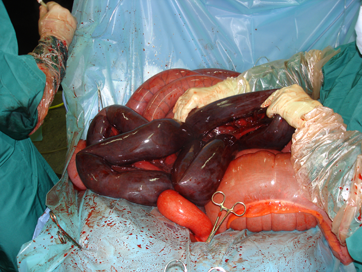 6
koliek
thrush
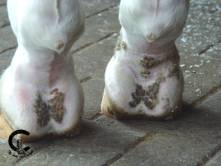 grease (heel) 
greasy heel
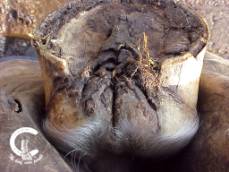 mok
rotstraal
6
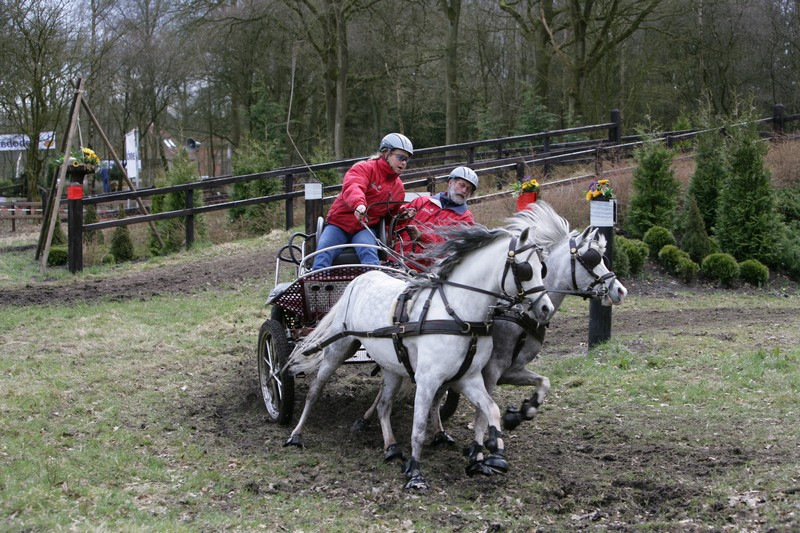 mennen
7
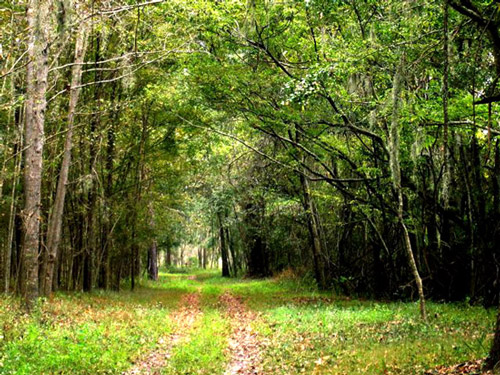 bridle-path
horse driving
ruiterpad
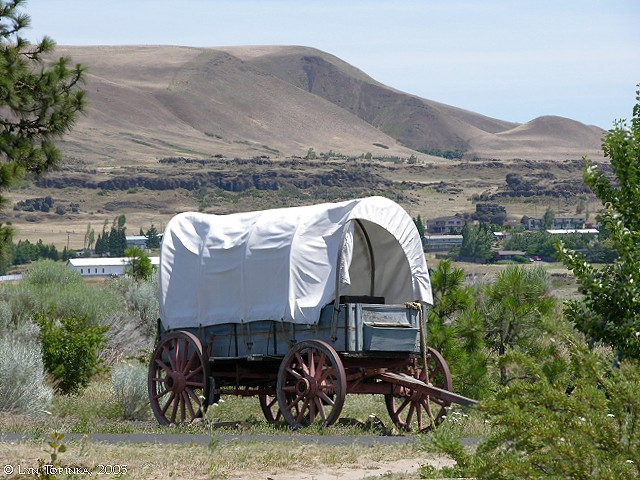 covered wagon
huifkar
7
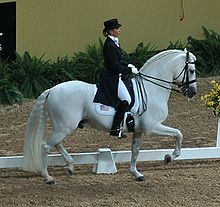 8
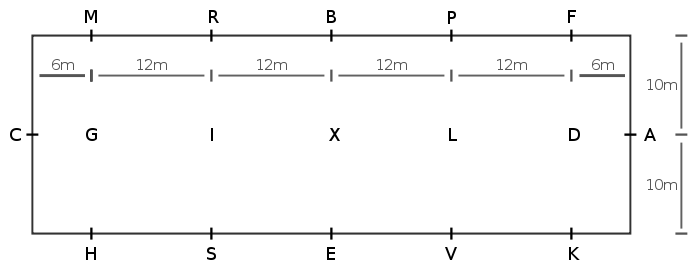 dressage arena
dressuur bak
dressage ring scheme
dressuur ring schema
dressage test
dressuurproef
dressage event
dressuurwedstrijd
8
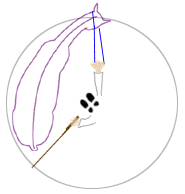 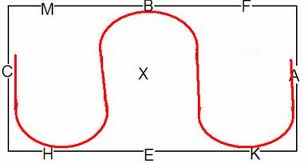 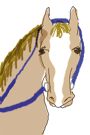 9
serpentine
slangenvolte
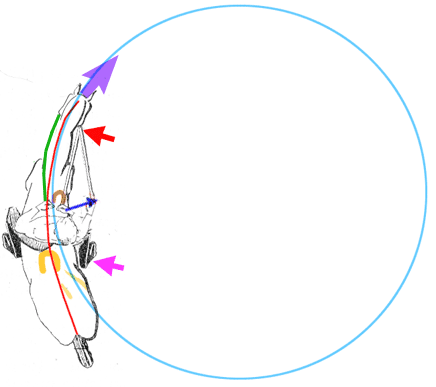 buitenteugel
outer rein
inner rein
binnenteugel
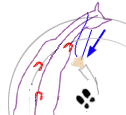 The Shoulder-In Volte
9
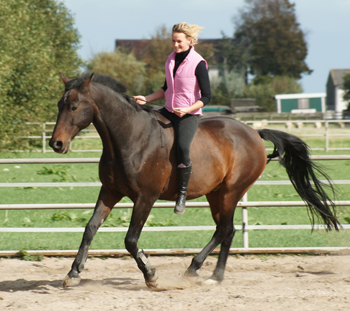 doorzitten
10
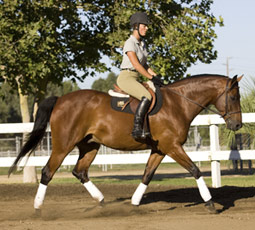 effect of the seat
sitting trot
halsstrekken
gewichtshulpen
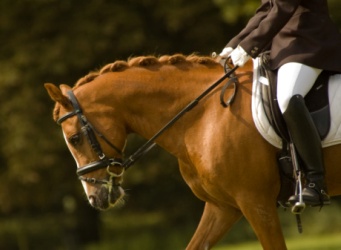 stelling
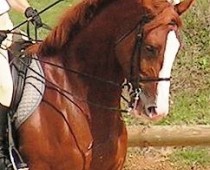 full extention of the neck
flexion of the neck
10
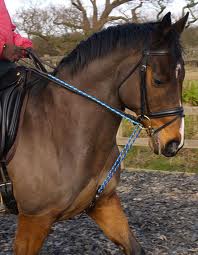 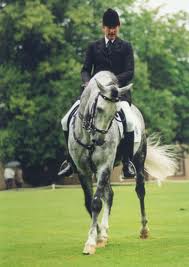 11
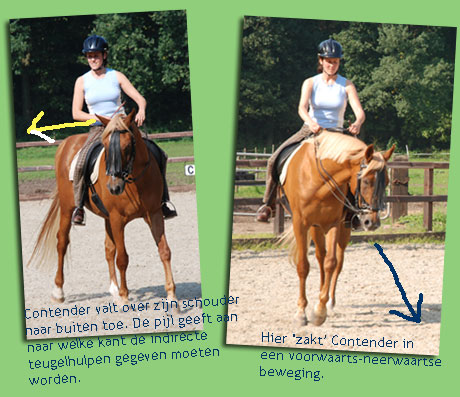 hulpen
aids
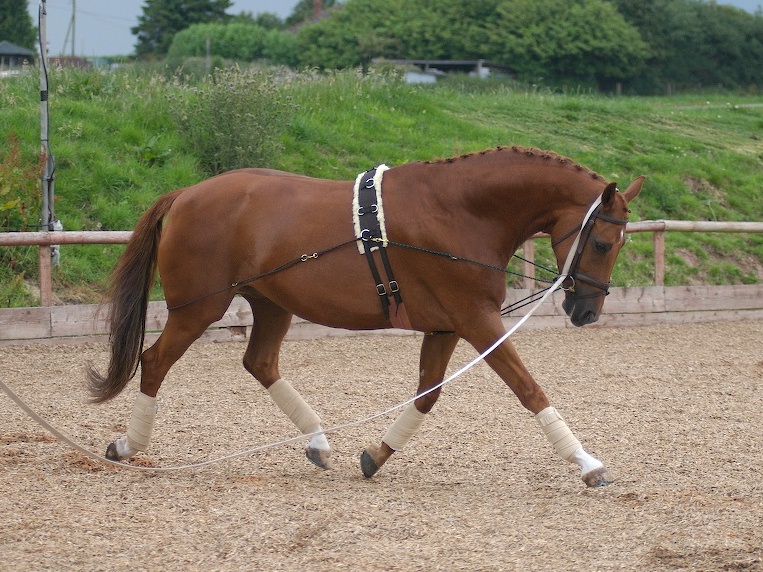 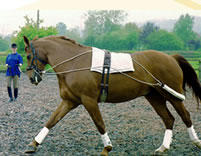 11
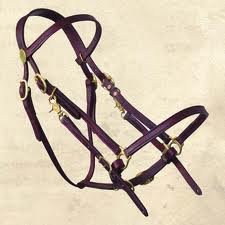 12
cheecks
bakstukken
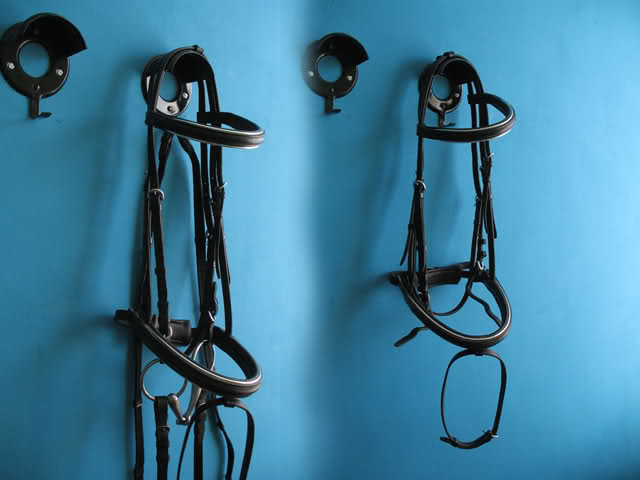 12
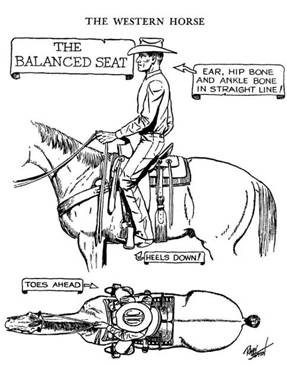 13
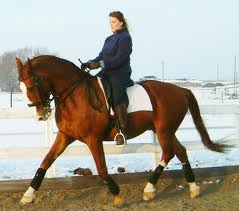 evenwicht
balance
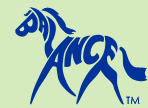 13
14
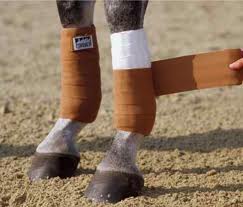 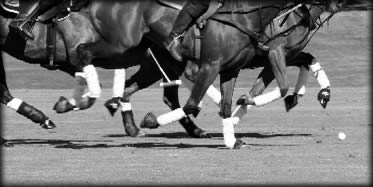 bandages
bandages
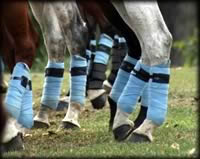 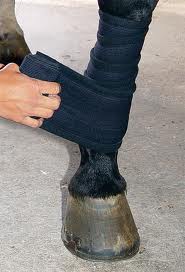 14
15
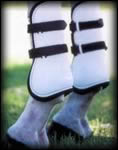 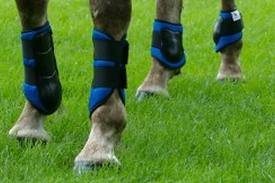 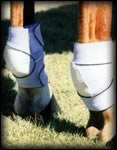 tendon protectors
peesbeschermers
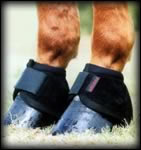 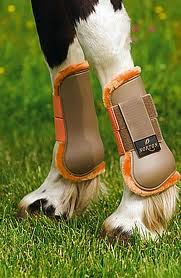 boots
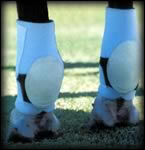 pijpkousen
15
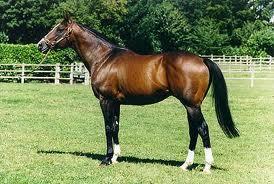 16
donker bruin
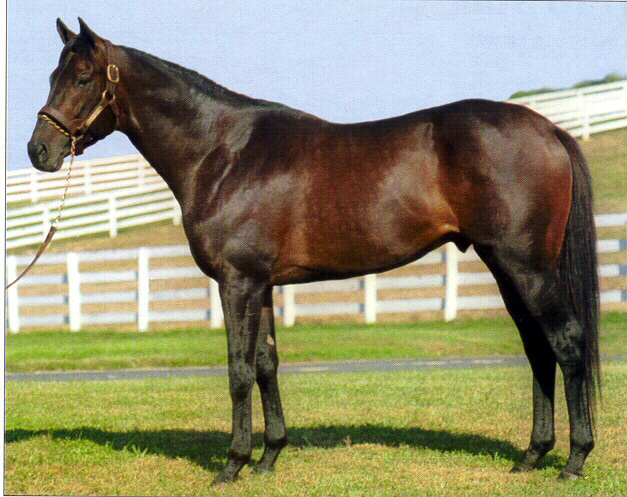 bruin
bay
darkbay, brown
coloured bay
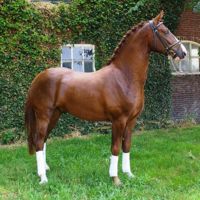 koffievos
vos
plum
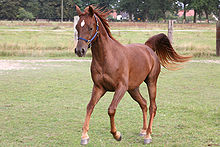 roodvos
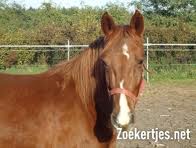 chestnut
sorrel
16
izabel
zwartbont
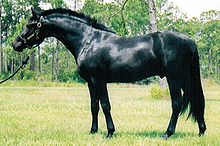 17
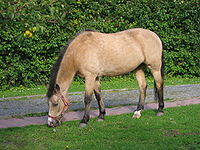 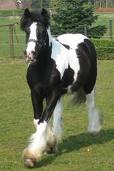 zwart
black
buckskin
piebald
skewbald
brindled
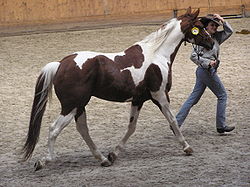 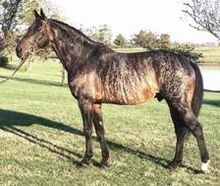 gevlekt
gestreept
17
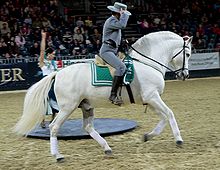 slaty blue grey
18
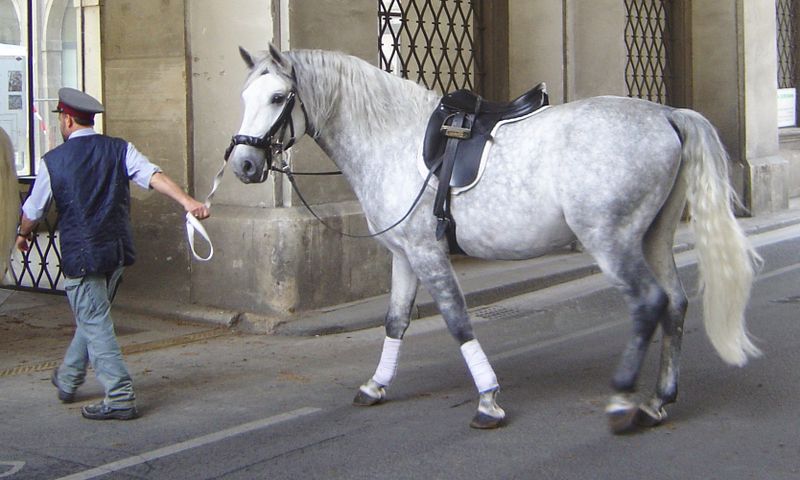 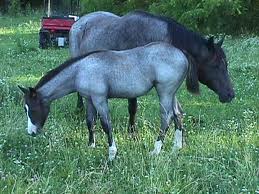 blauwschimmel
wit
white
appelschimmel
dapple grey
vliegschimmel
rose/iron grey
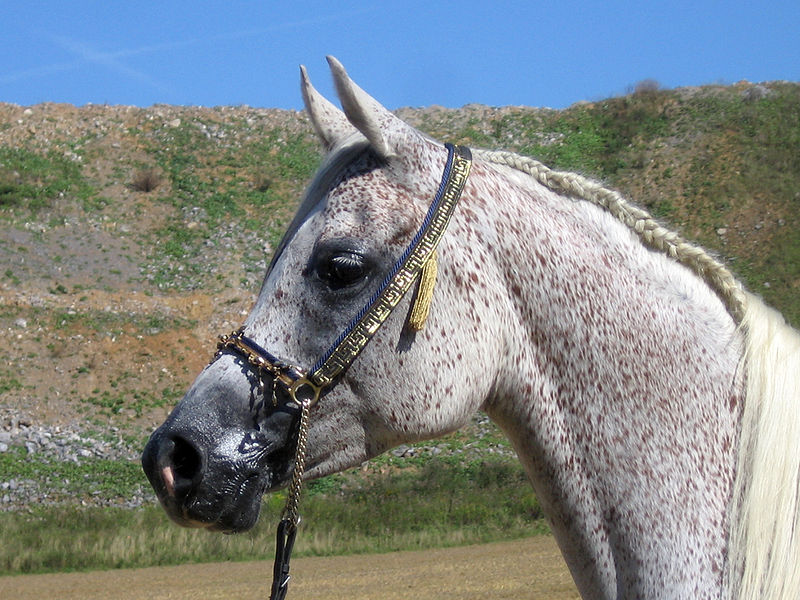 schimmel
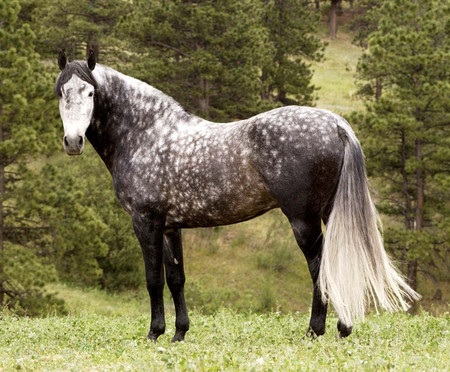 salt and pepper
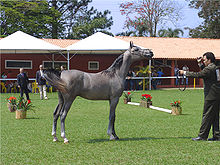 fleabitten grey
staal grauw
grey
18